ANIMATED SWOT ANALYSIS TEMPLATE
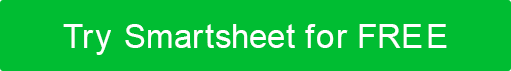 STRENGTHS  +
WEAKNESSES  –
Strength One
Two
Three
Four
Weakness One
Two
Three
OPPORTUNITIES  +
THREATS  –
Opportunity One
Two
Three
Threat One
Two
SWOT ANALYSIS TEMPLATE  Static slide; not animated.  For animation, use slide 2.
STRENGTHS  +
WEAKNESSES  –
Strength One
Two
Three
Four
Weakness One
Two
Three
OPPORTUNITIES  +
THREATS  –
Opportunity One
Two
Three
Threat One
Two